GeoastronomIA :Explorando los cráteres lunares a través de redes neuronales
GeoastronomIA
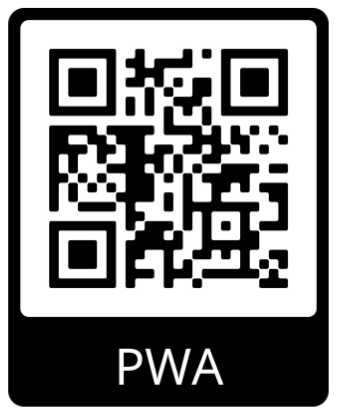 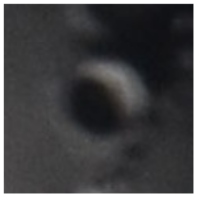 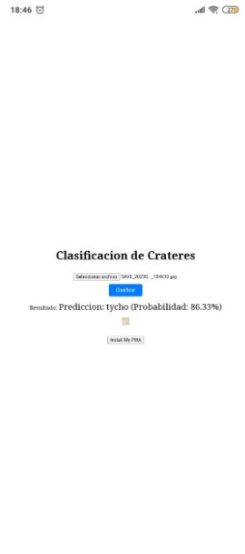 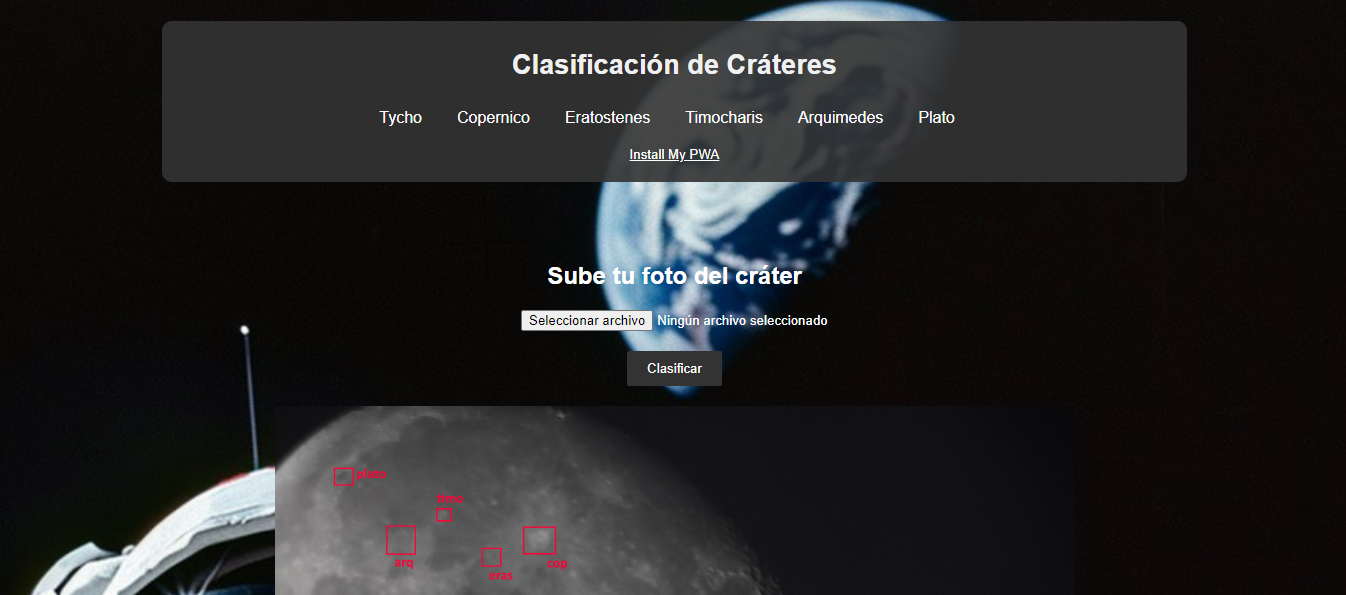 Evolución de la Interfaz
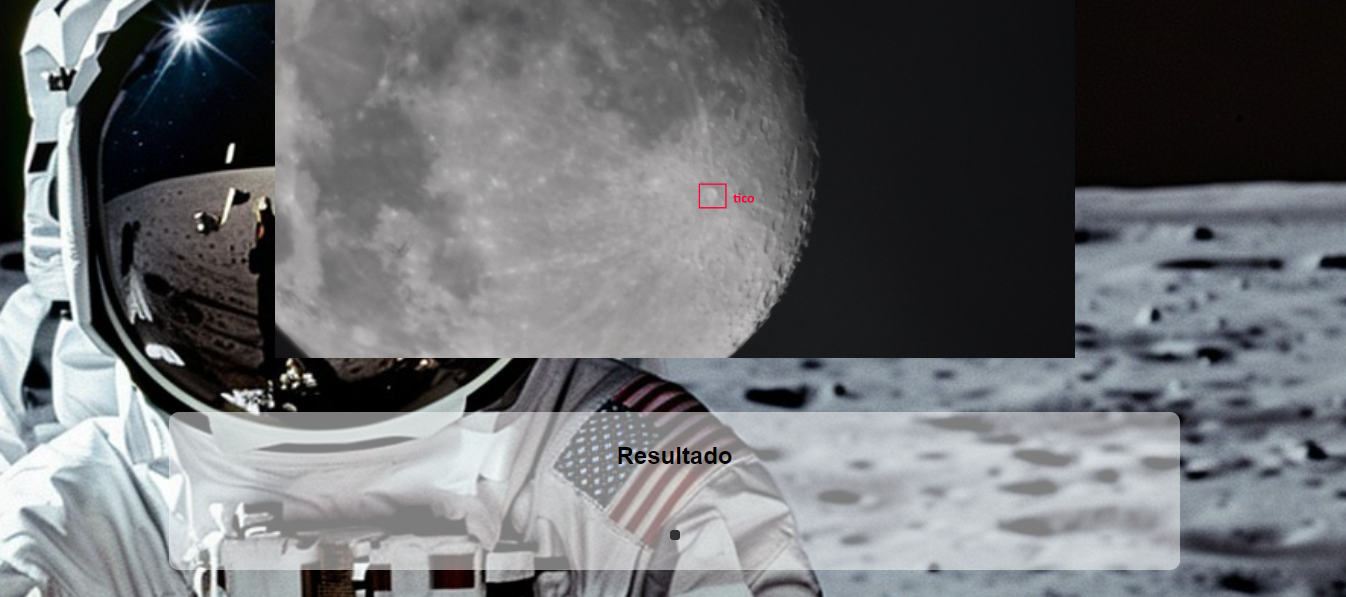 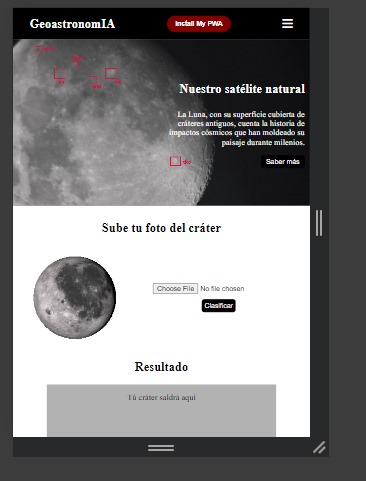 Evolución de la Interfaz
Jornadas de Observación
21 de marzo
14 de marzo
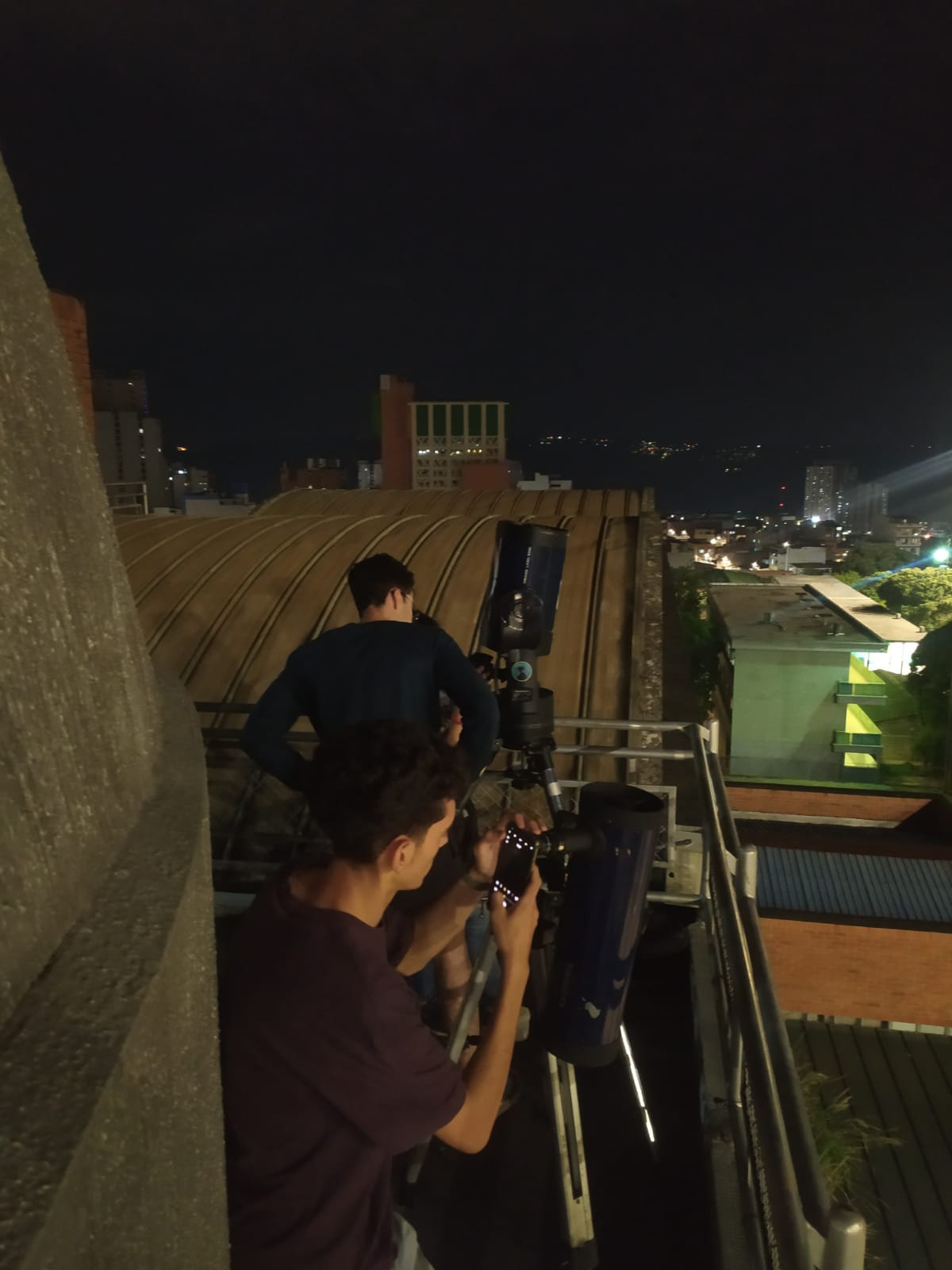 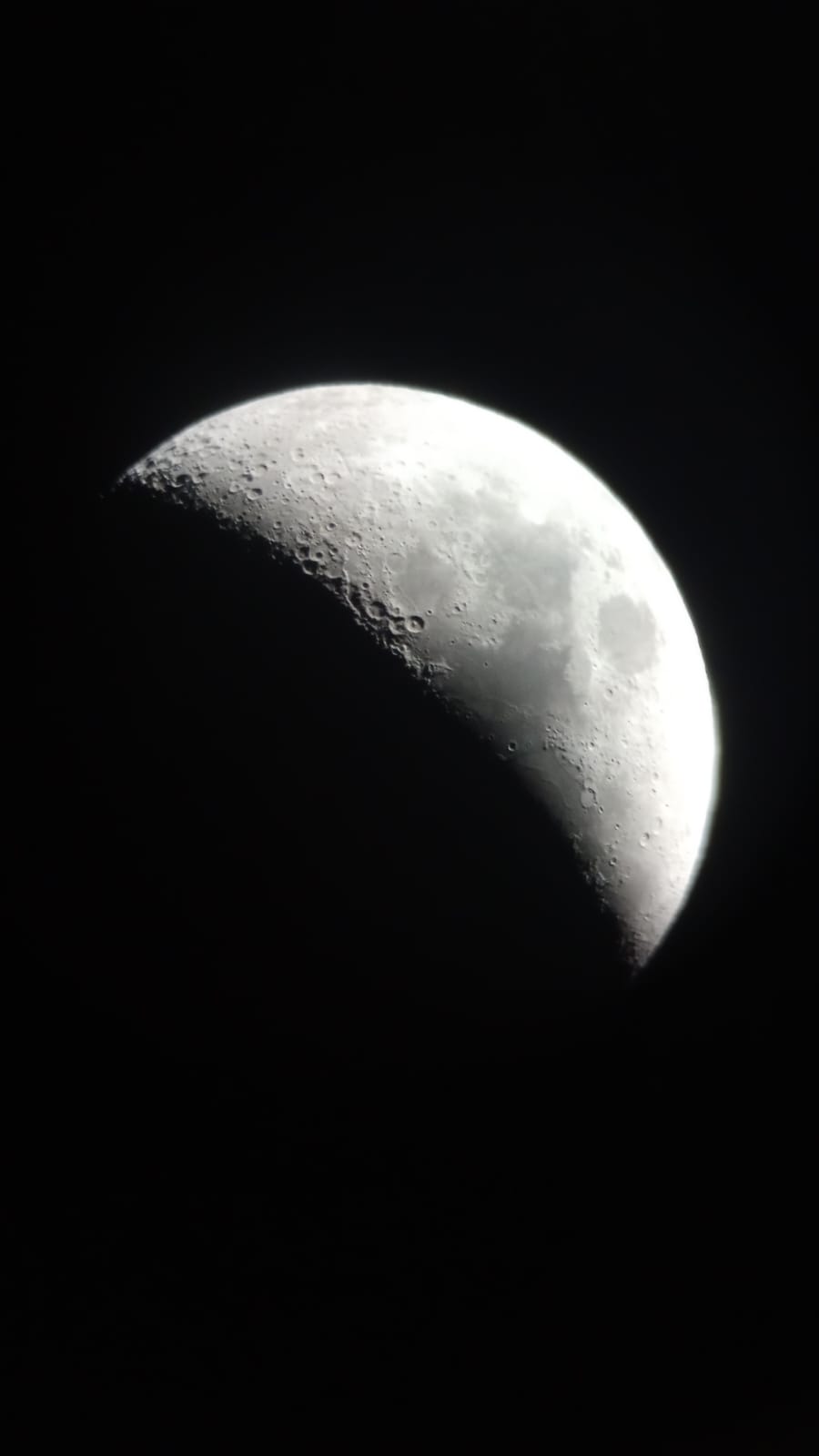 12 de marzo
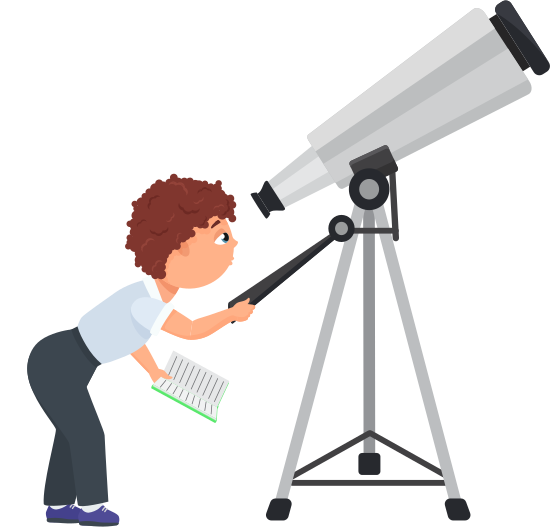 Próxima Jornada de observación
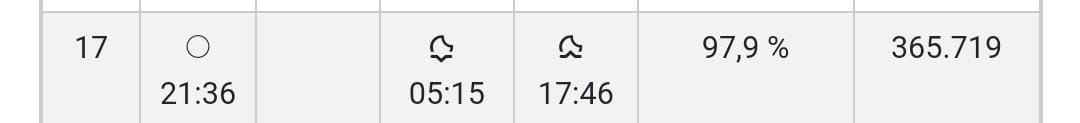 17 de septiembre
Nieto, L. A., Díaz, R. F., & Segura, E. C. (2021). Una red neuronal para la búsqueda de exoplanetas utilizando el método de velocidad radial. http://sedici.unlp.edu.ar/handle/10915/166033
Forero, J. (2024). Exploración de características geológicas de la superficie lunar de Encélado (Saturno) utilizando técnicas de aprendizaje automático para la clasificación de imágenes satelitales. https://repositorio.unal.edu.co/handle/unal/86800
Wang, S., Fan, Z., Li, Z., Zhang, H., & Wei, C. (2020). An Effective Lunar Crater Recognition Algorithm Based on Convolutional Neural Network. Remote Sensing, 12(17), 2694. https://doi.org/10.3390/rs12172694
Silburt, A., Ali-Dib, M., Zhu, C., Jackson, A., Valencia, D., Kissin, Y., Tamayo, D., & Menou, K. (2019). Lunar crater identification via deep learning. Icarus, 317, 27-38. https://doi.org/10.1016/j.icarus.2018.06.022
Trabajos Relacionados